Interactive presentation softwares- trick or treat –Nuno Moreira acknowledgements: João Rio (IPMA), Manuel João Lopes (IPMA), João Paulo Martins (ECMWF), Dominik Rukavina (DHMZ), Szofia Kocsis (OMSZ)
CALMET on-line, 13-17 Nov 2023
Questionnaire to the audience
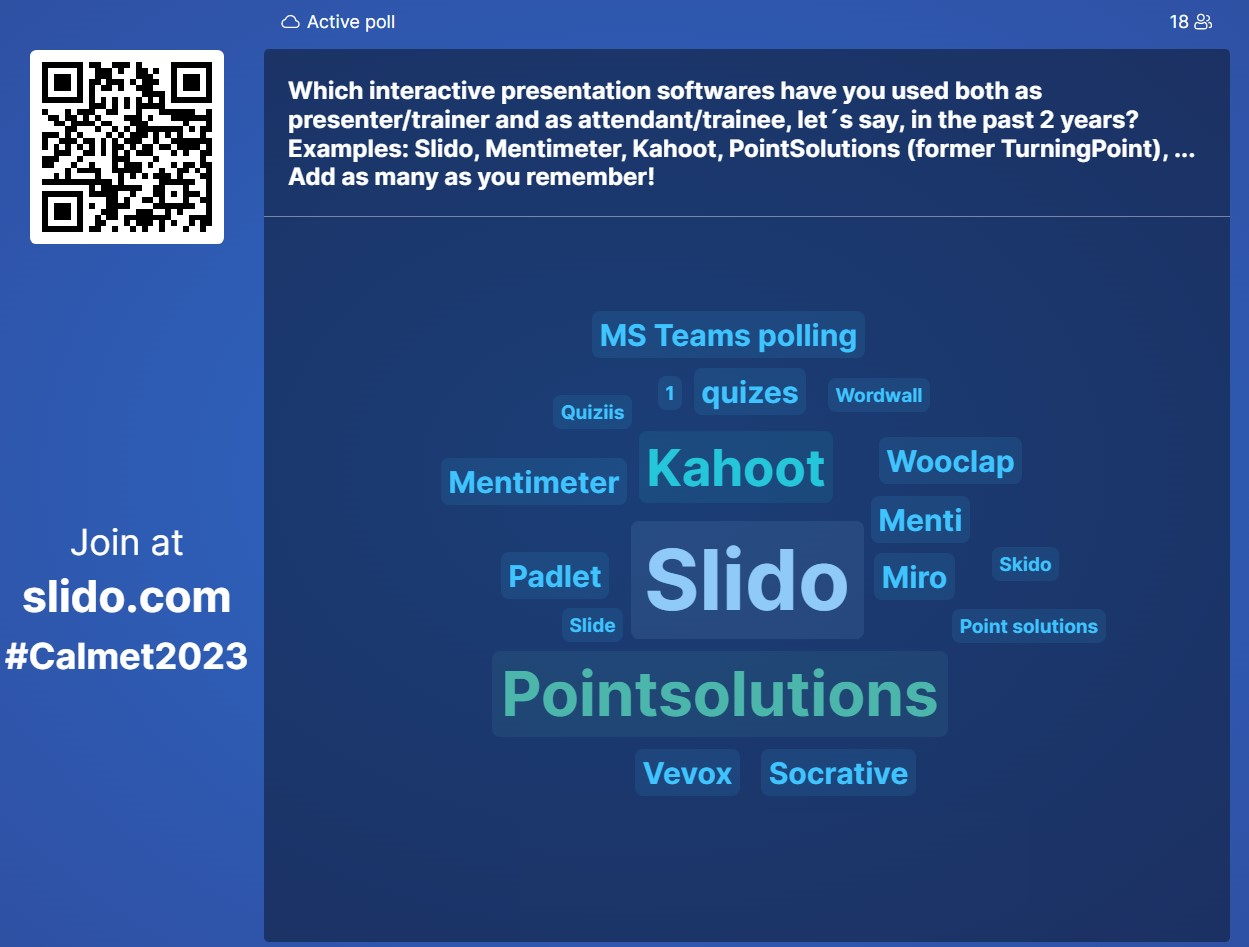 Session 
with 
25 
Participations

----

18 
Answers

----

Represents 
72 % 
of the audience
A personal experience during 2023…
 - Slido / Mentimeter / Webex
As a presenter/organizer

Face-to-face

Snow
As a participant

Face-to-face

Climate change adaptation
As an organizer

On-line

Heatwaves & Drought
As a participant

On-line

Meteosat 3rd Generation
As a presenter/organizer | Face-to-face
Snow | March 2023
Main Menu
3 questions 
on impacts of snow 

Inside one presentation 
on “snow depth measurements 
and snow warnings”

During a dissemination event on “Snow – Forecast and observation”
Software
Slido
20 minutes
Duration of session with interactions
25 %
Percentage of interactions in the session
Total Event duration
4 hours
8 sessions
8 %
Percentage of interactive session in the event
Percentage of interactions in the event
2 %
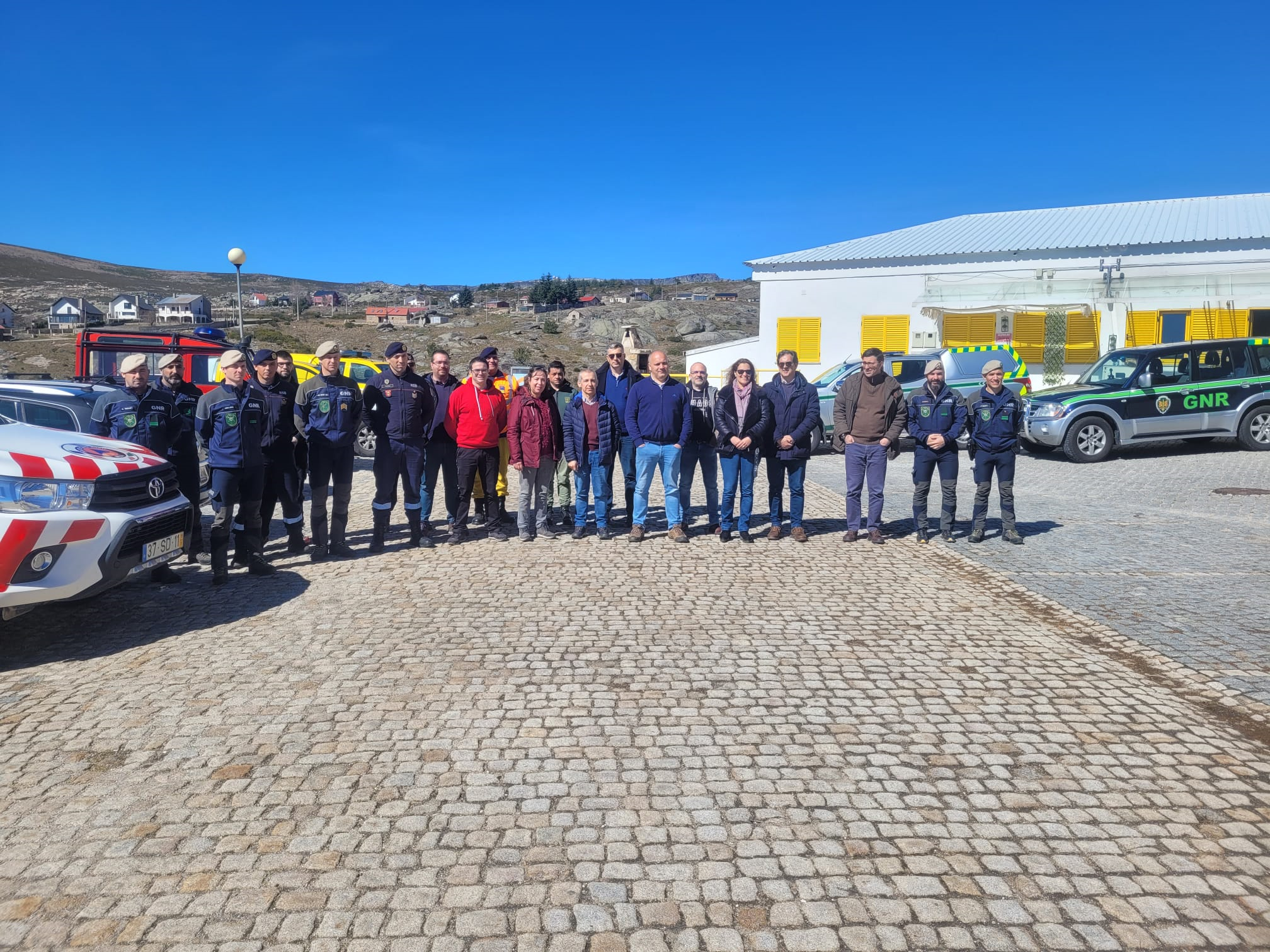 Comments:

During the interactive part of the session there was high enthusiasm from participants, who supplied 
valuable information (crowd sourcing)
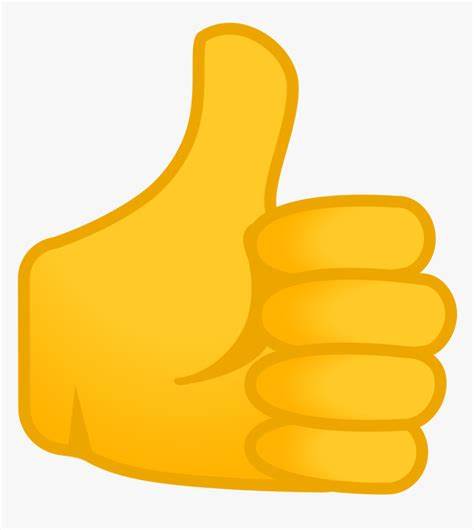 As a participant | Face-to-face
Climate change adaptation | July 2023
Main Menu
Session fully based on Mentimeter 

entitled “Who wants to be an imperfect environmentalist”

during the final conference 
of project “Clima.AML”
Mentimeter
Software
20 minutes
Duration of session with interactions
Percentage of interactions in the session
100 %
Event duration
2.5 hours / 
5 sessions
13.3 %
Percentage of interactive session in the event
Percentage of interactions in the event
13.3 %
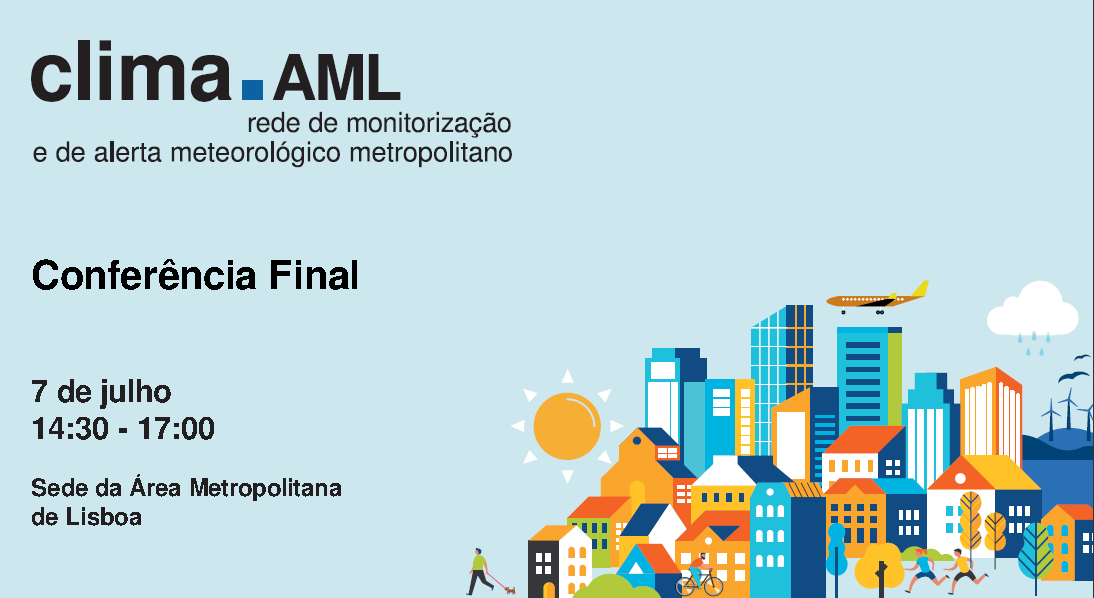 Comments:

The session was inserted 
in the middle of the event, 
with high participation from participants
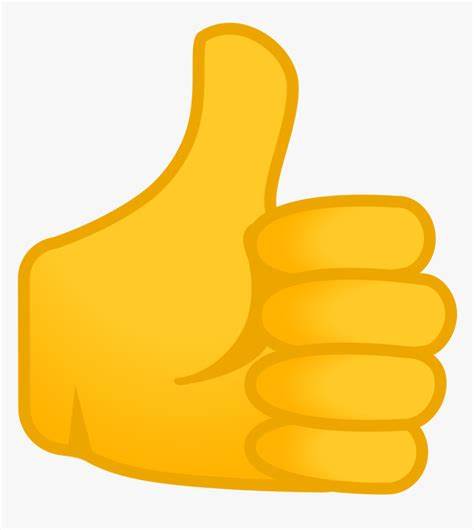 As a organizer | On-line
Heatwaves and Drought| May-June 2023
Main Menu
Software
Slido
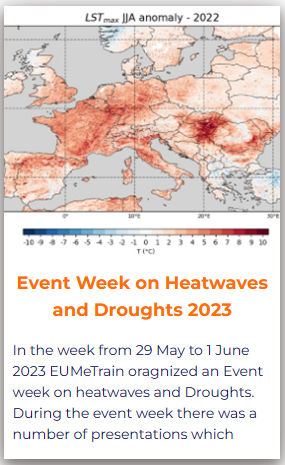 10
Number of sessions with interactions
5 - 15 %
Percentage of interaction in the sessions *
18
Total of sessions of the event
55.5 %
Percentage of interactive sessions in the event
Percentage of interactions in the event *
3 - 4 %
Comments:
 
Slido was used during the preparatory sessions with presenters to encourage them to use it during their sessions
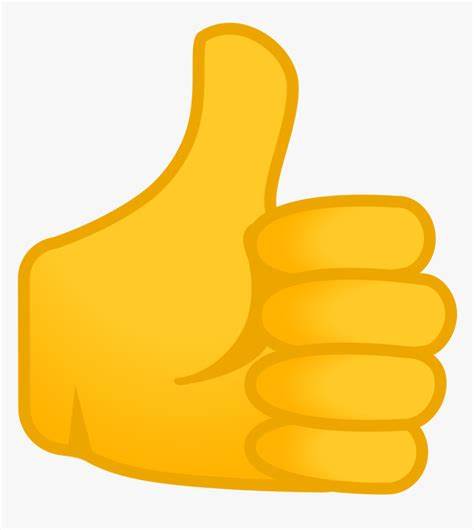 * Duration of interaction (underestimated)
   & number of interaction slides
As a participant | On-line
Meteosat 3rd Generation | Sep 2023
Main Menu
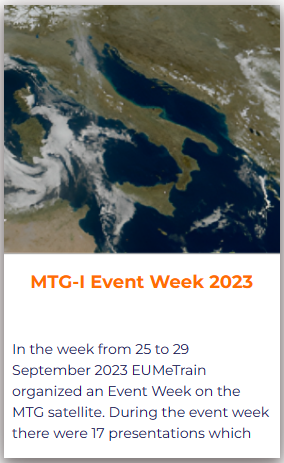 Slido /  webex **
Softwares
4 slido 
+ 1 webex
Number of Sessions with interactions
1 – 10 %
Percentage of interaction in the sessions *
17
Total of sessions of the event
29.4 %
Percentage of interactive sessions in the event
Percentage of interactions in the event *
1 - 2 %
Comments:
 
Interactive part of the sessions provided information about the audience to the presenters
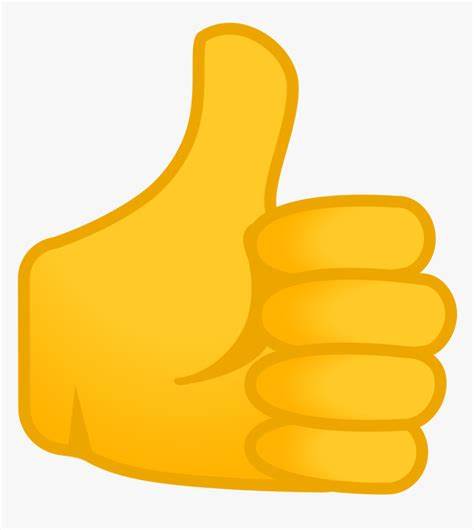 * Duration of interaction (underestimated)
   & number of interaction slides
** Drawing capability in webex
Questionnaire to the audience
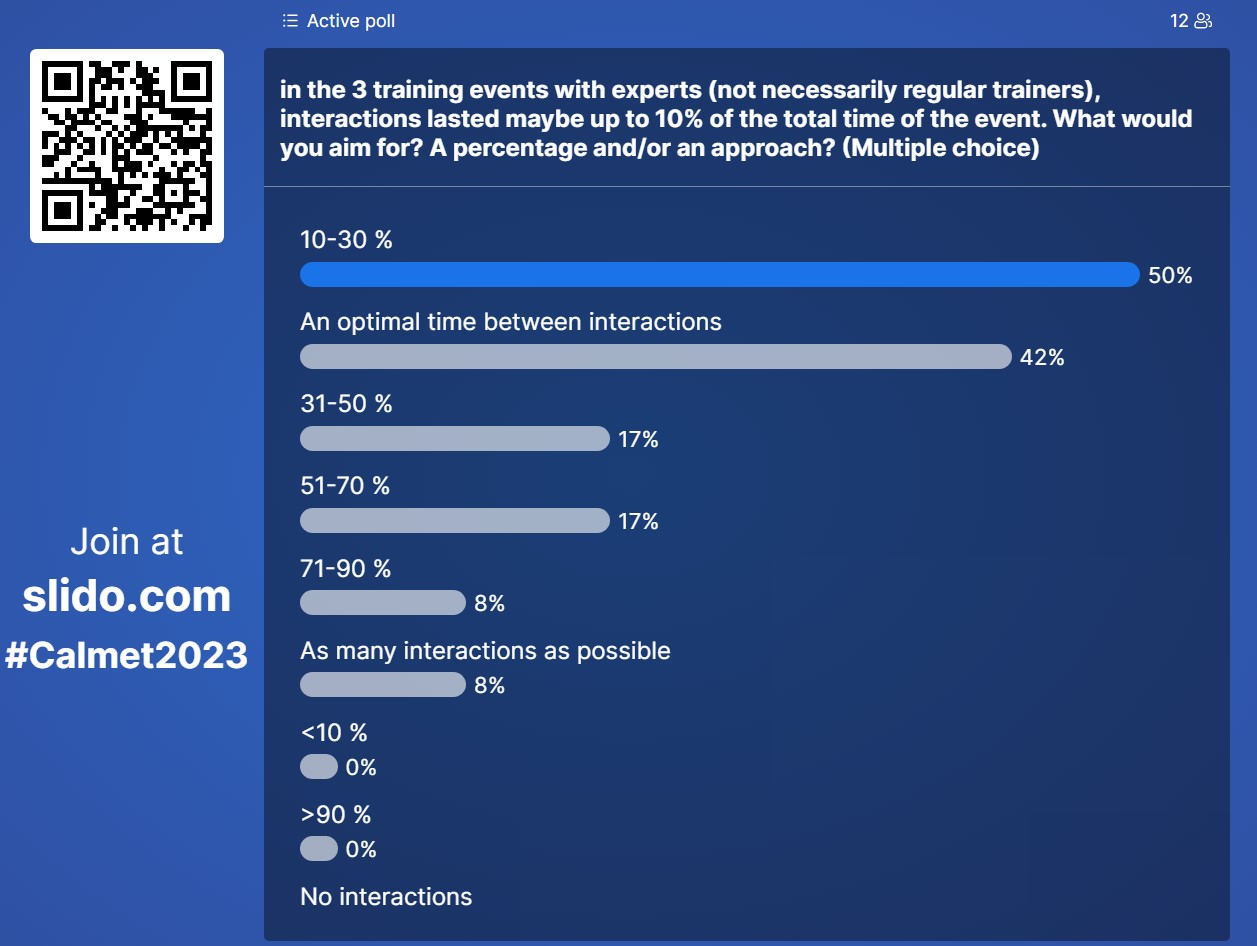 Session 
with 
25 
Participations

----

12 
Answers

----

Represents 
48 % 
of the audience
Thank you!